Воздух и его свойства
Презентацию подготовила воспитатель старшей группы №1 Чубакова Г.А.
2019 год.
Паспорт проекта
1.Вид проекта: исследовательско-творческий.
2.Продолжительность: краткосрочный.
3.Автор проекта: Чубакова Г.А.
4.Участники проекта: дети старшей группы.
5.Актуальность темы: Исследовательская активность - естественное состояние ребенка, это огромная возможность для детей думать, пробовать, экспериментировать, а самое главное самовыражаться. Чем разнообразнее и интенсивнее поисковая деятельность, тем больше новой информации получает ребенок, тем быстрее и полноценнее он развивается.
Паспорт проекта
6. Цель проекта: развитие у ребенка любознательности и его познавательно–исследовательских возможностей, выработка умения анализировать и делать простейшие обобщения.
7. Задачи проекта:- формировать у ребенка представления о свойствах объектов в процессе наблюдений и к практического экспериментирования с объектами;                                                                                                    - формировать навыки мыслительных действий, анализа, синтеза, классификации в процессе познания.
Паспорт проекта
*8. Предполагаемый результат:- расширение и углубление знаний и представлений ребенка об окружающем мире;- развитие познавательных и аналитических умений через экспериментальную деятельность.
Обнаружение воздуха в пространстве
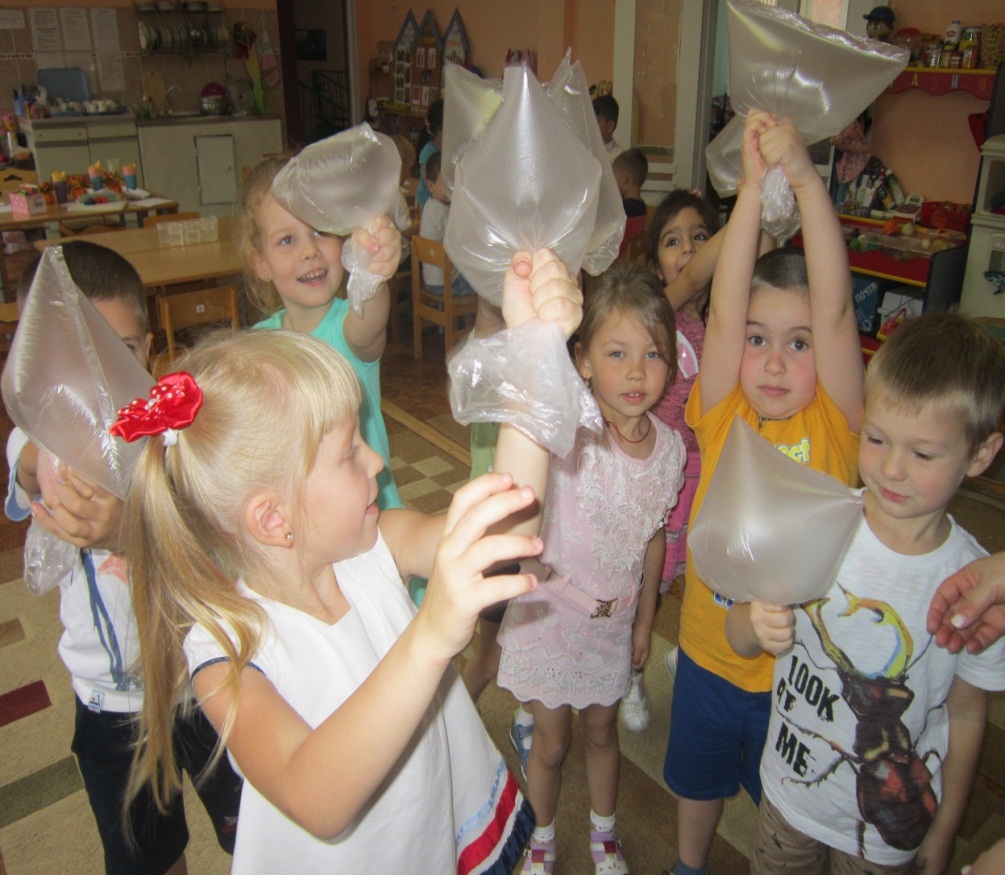 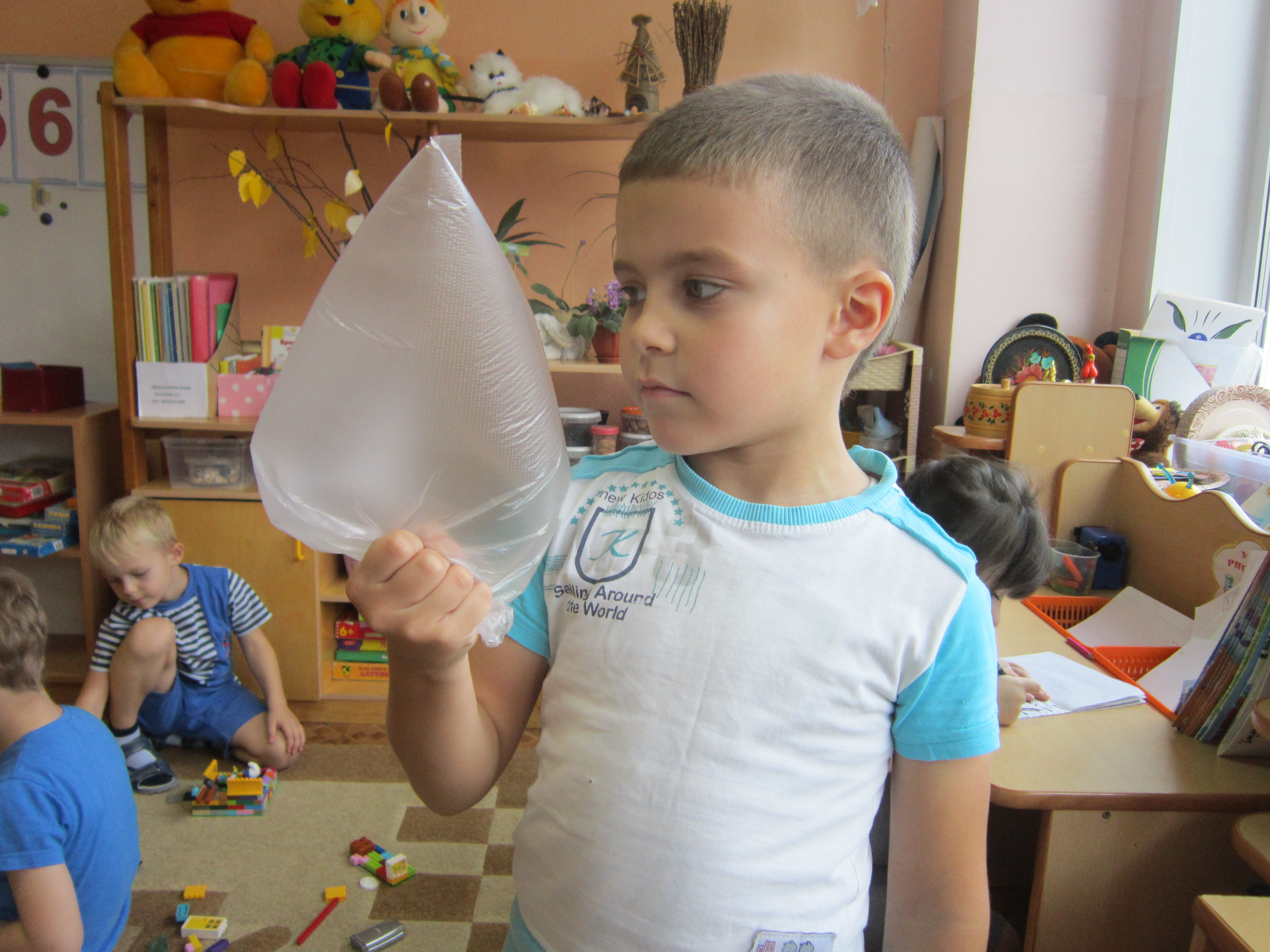 Движение воздуха
Воздух прозрачный
Исследование давления воздуха
Есть ли в почве воздух ?
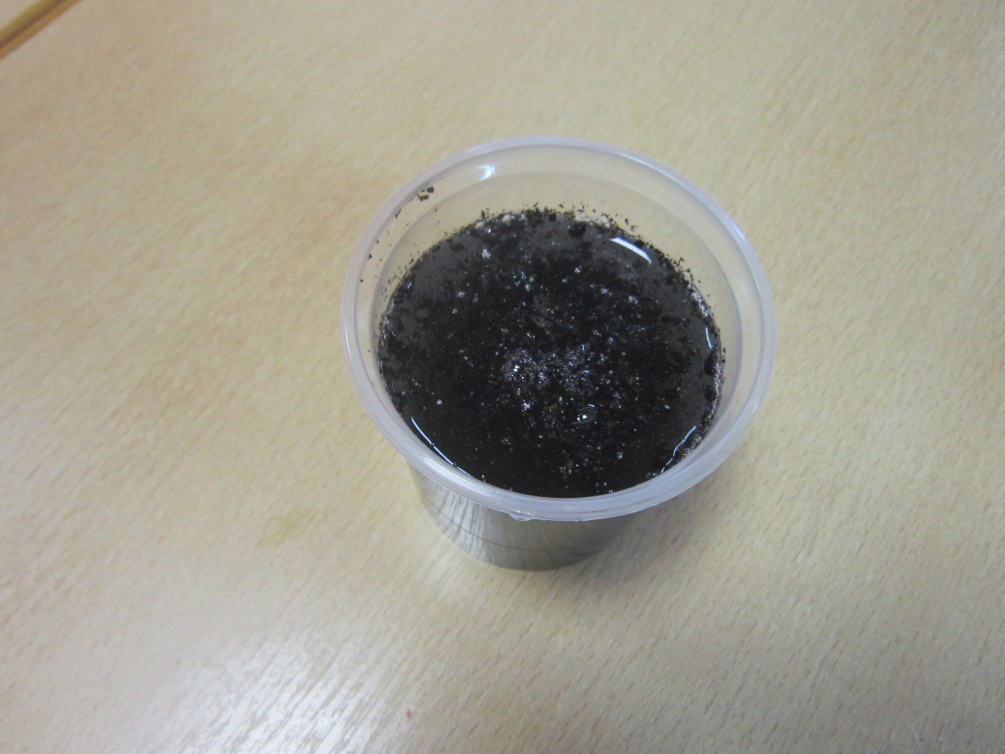 Как увидеть воздух ?
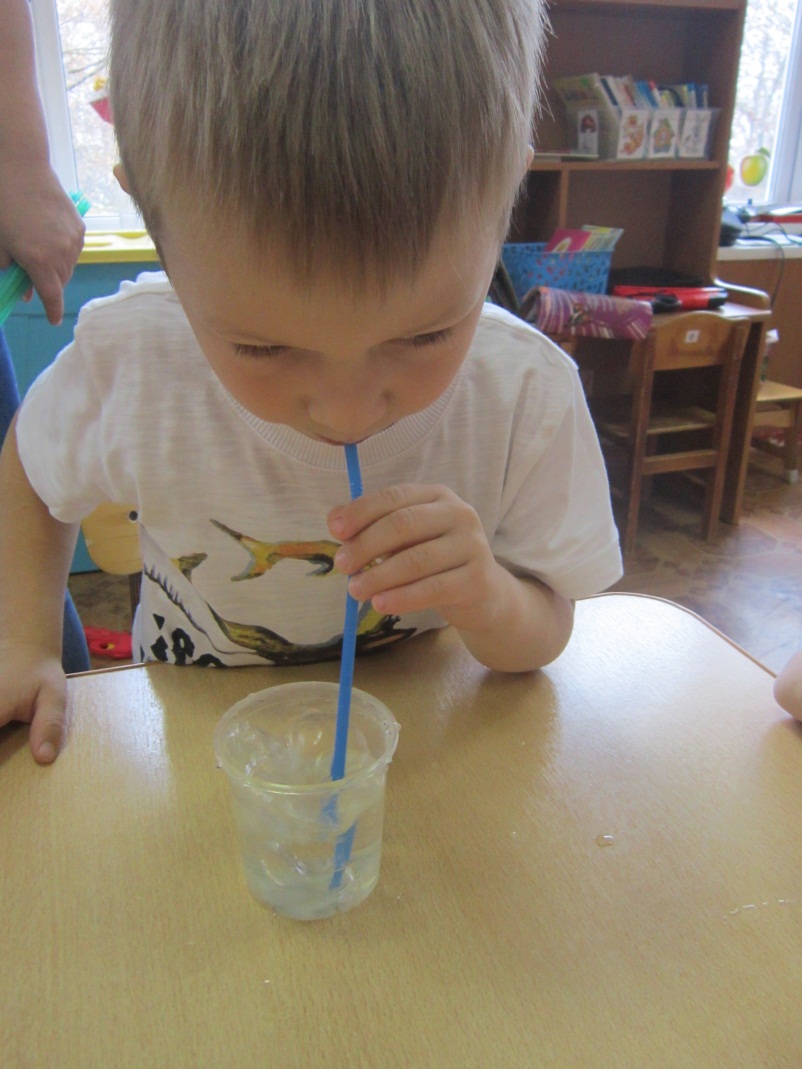 Воздух невидимка
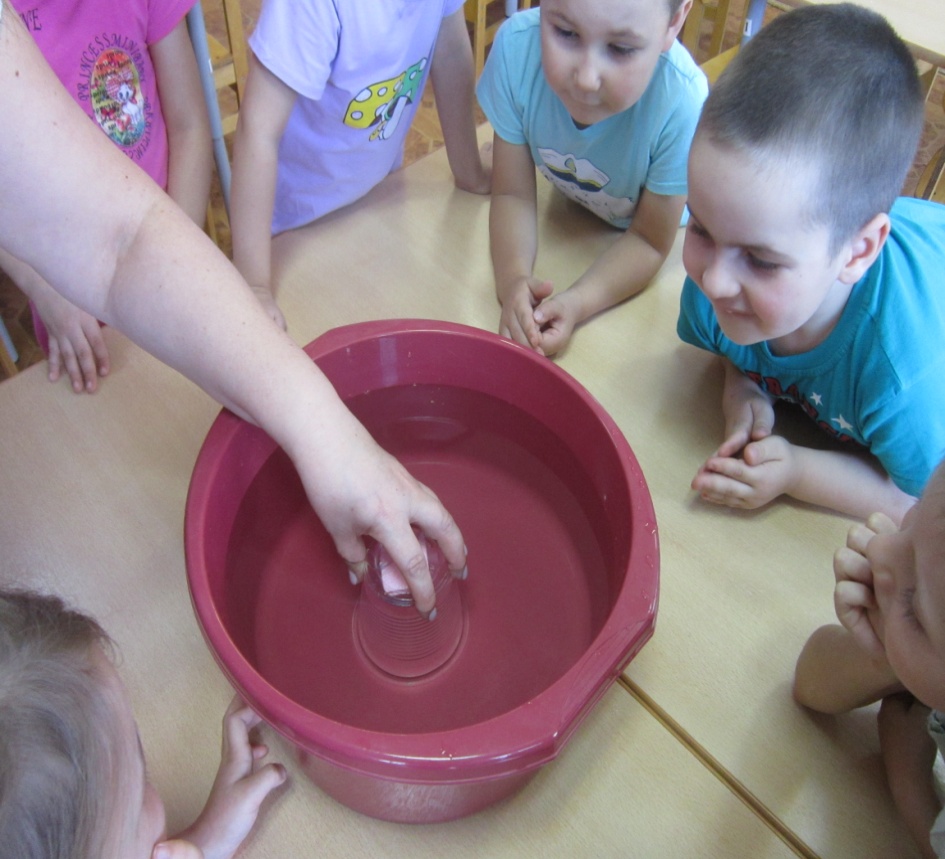 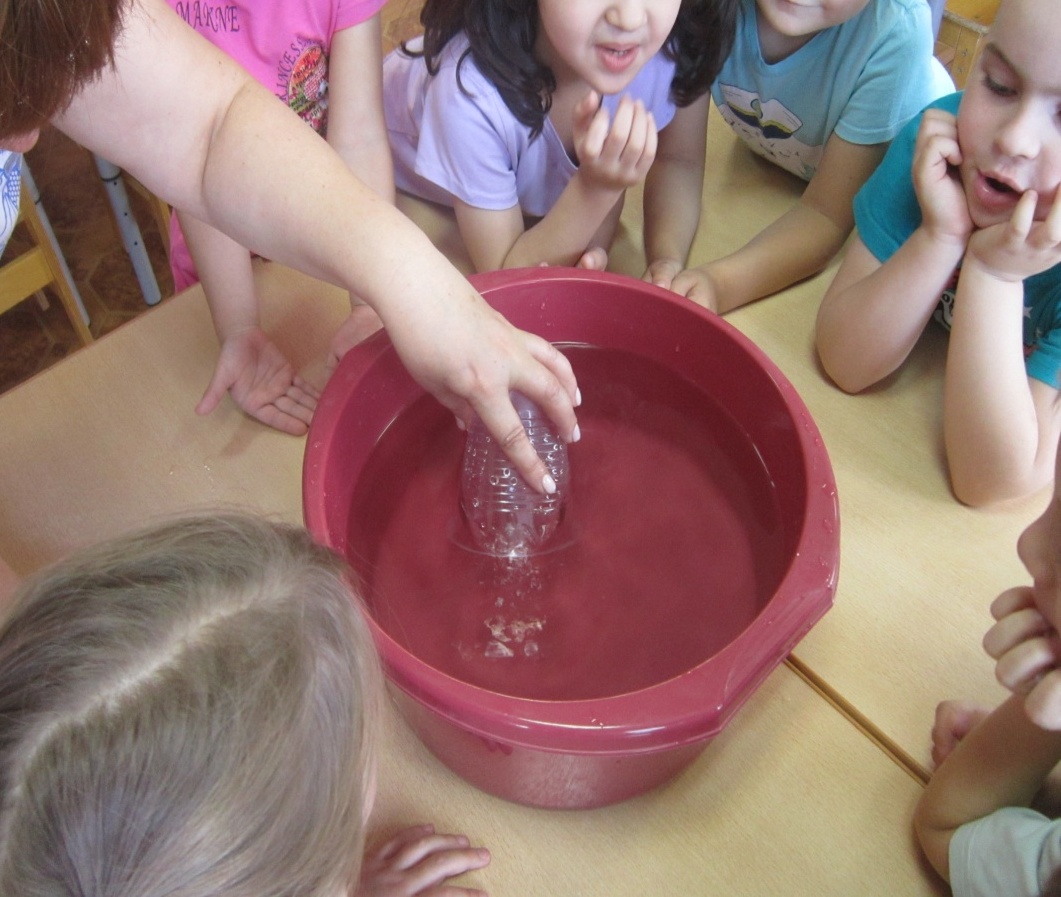 Воздухом можно играть в настольные игры